Осенние фантазии
Аппликация из ткани
 и природного материала
«Осенний лес»
Выполнила 
Зайцева Соня
7 лет
Руководитель 
Невзорова Л.В.
Осень – самая красивая и живописная пора года. Яркими красками она украсила природу. Мы решили отразить красоту осеннего леса в аппликации. В работе использовали ткань и природный материал (ягоды рябины, веточки ели, шишки, семена ясеня, сухие листья.) Педагог подготовила материал -  ткань и трафареты, остальное работа Сони.
Картина получилась замечательная!
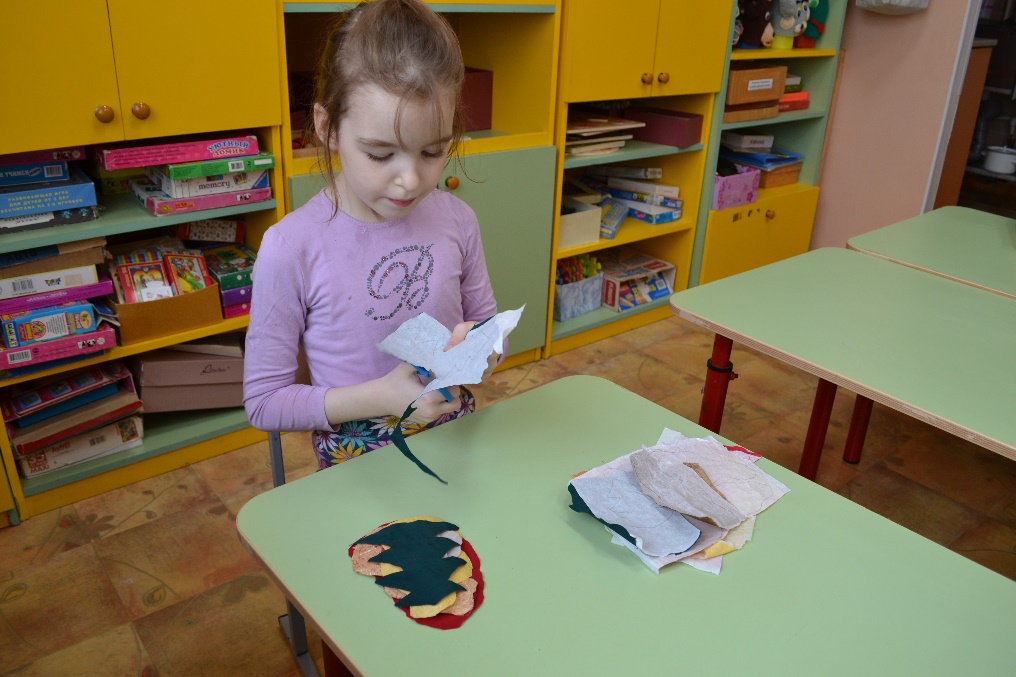 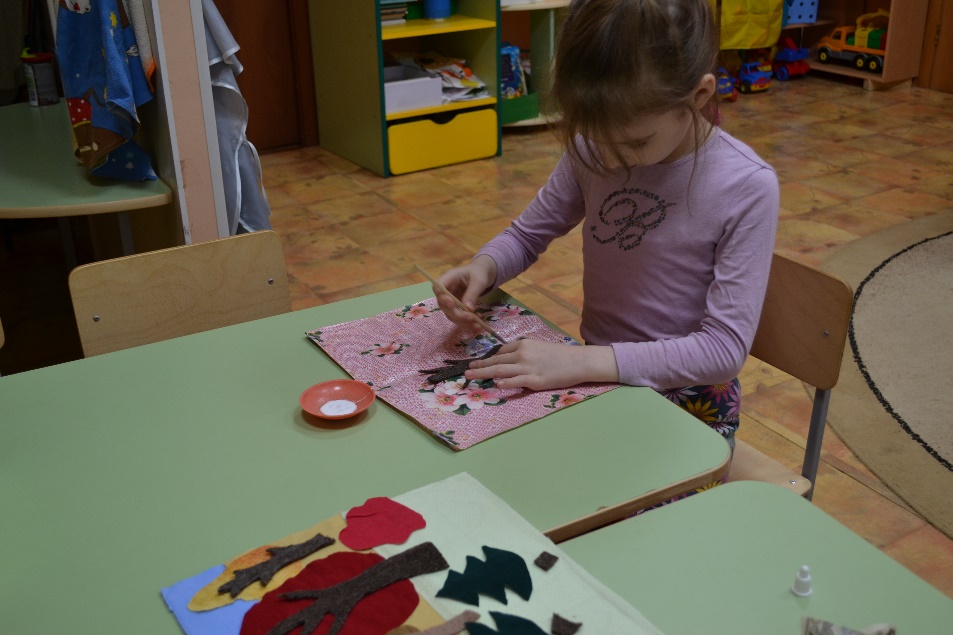 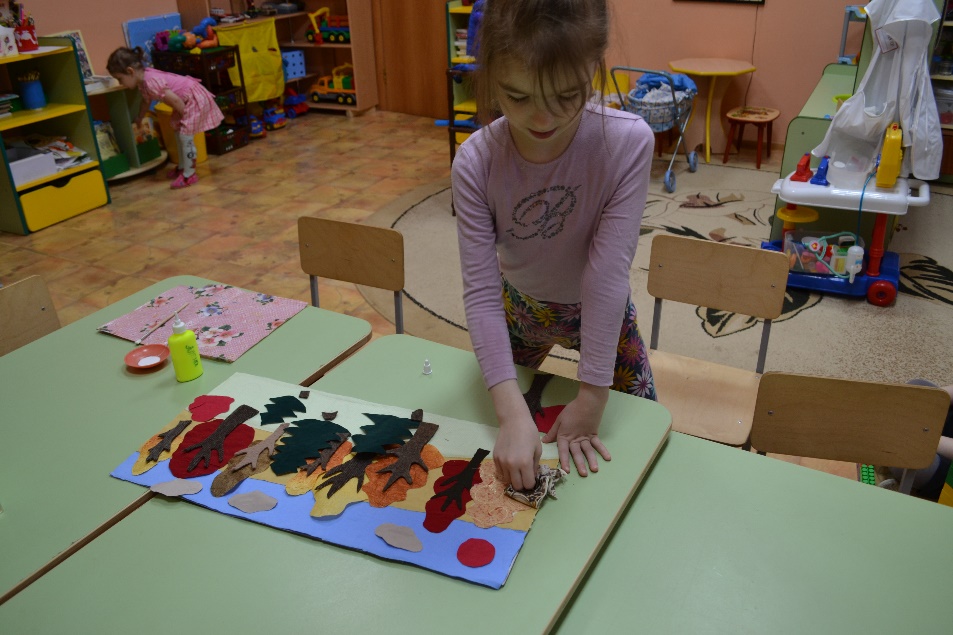 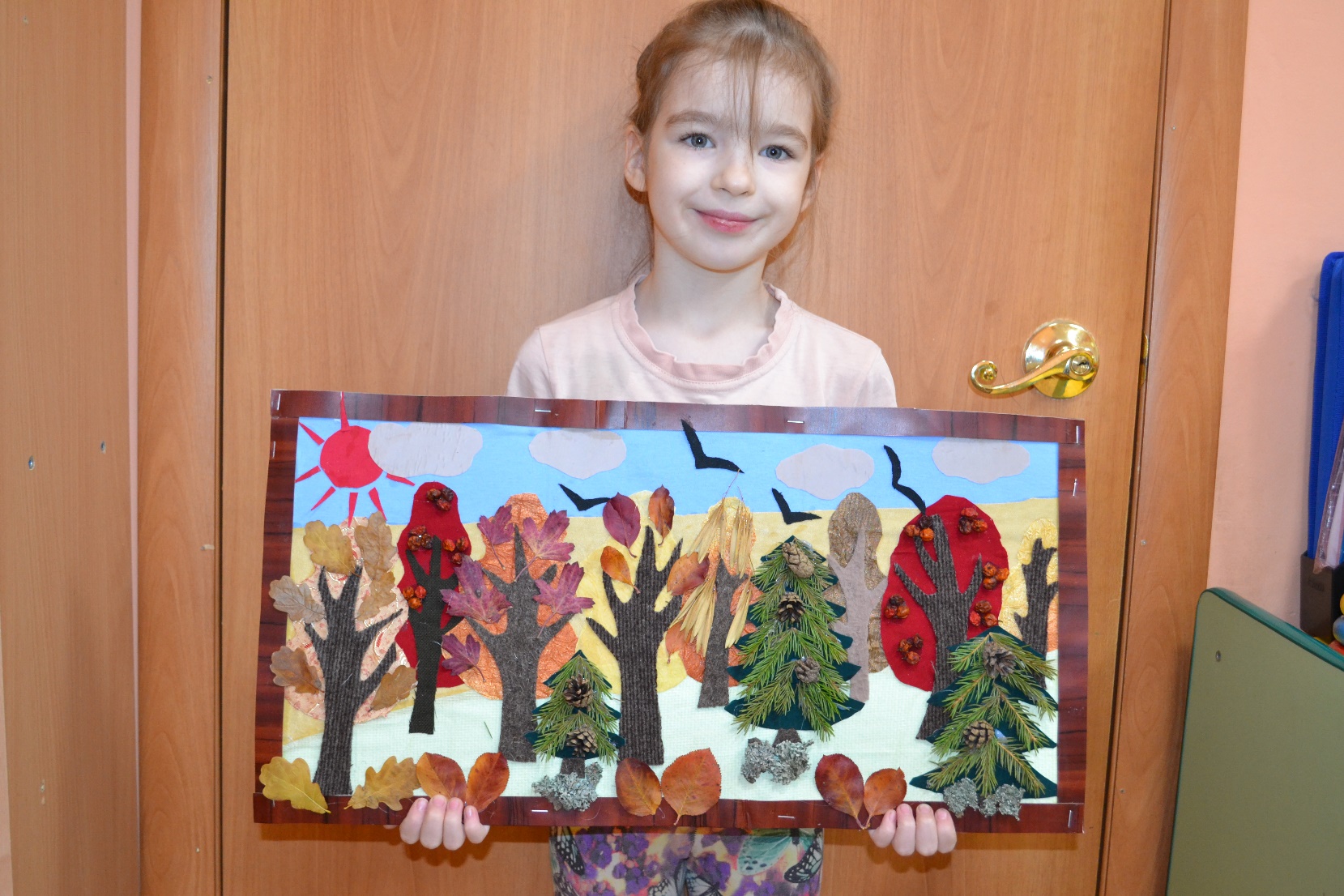 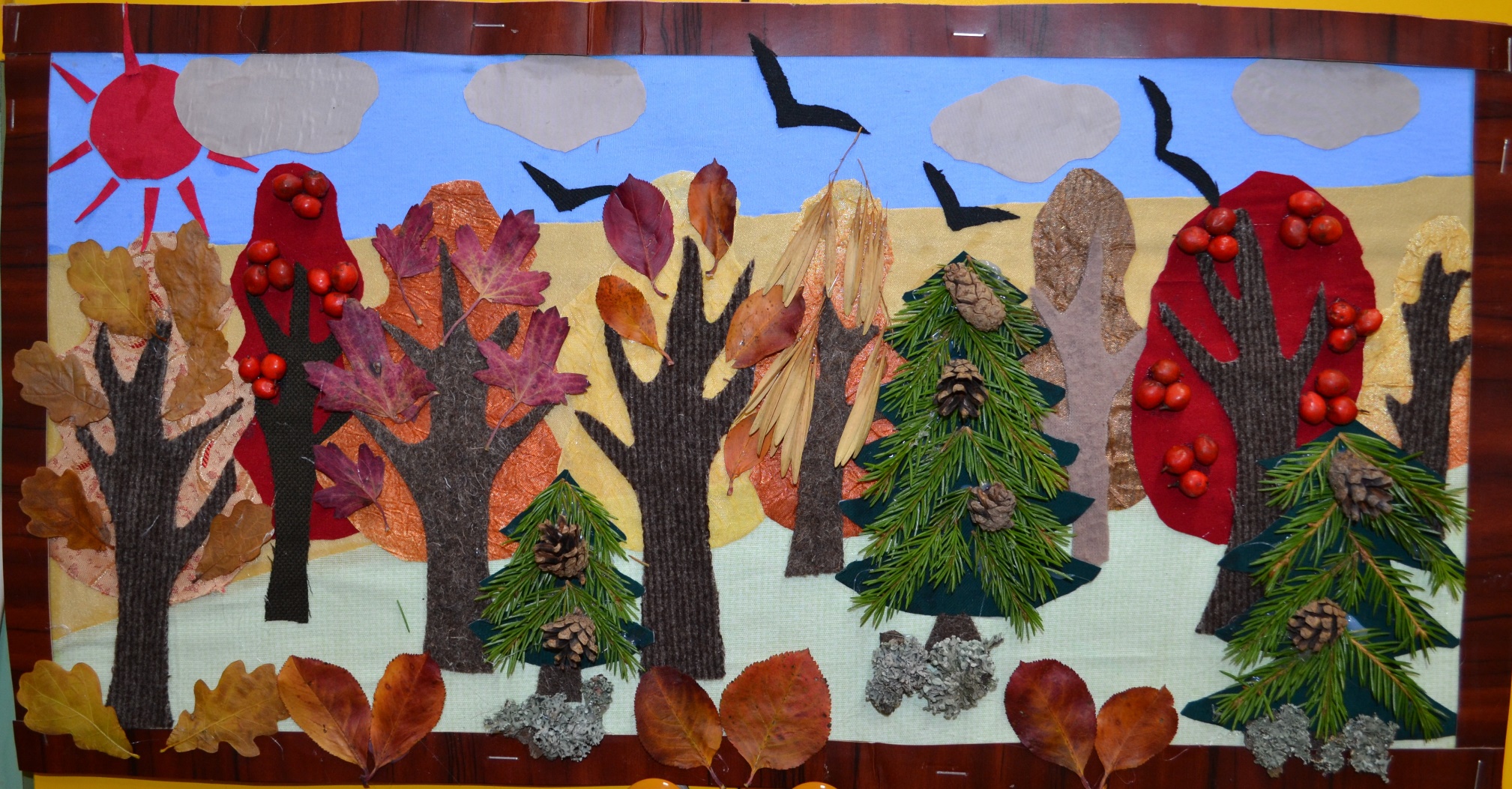